MAP HTS Magnet WorkshopWelcome
M.A. Palmer
MAP Director

May 30, 2012
Welcome
First, thanks to all of you for coming.  We’re looking forward to a productive two days…

Our goal for this workshop is to review the status of the conductors that will enable the construction of very high field accelerator magnets…

In our effort to demonstrate the feasibility of a neutrino factory or TeV-scale muon collider, the Muon Accelerator Program represents the high energy physics effort most critically tied to capabilities in this area.
2
Muon Accelerator Program - HTS Workshop Welcome
May 30, 2012
Technical Challenges - Cooling
Development of a cooling channel design to reduce the 6D phase space by a factor of O(106)  →  luminosity of O(1034) cm-2 s-1
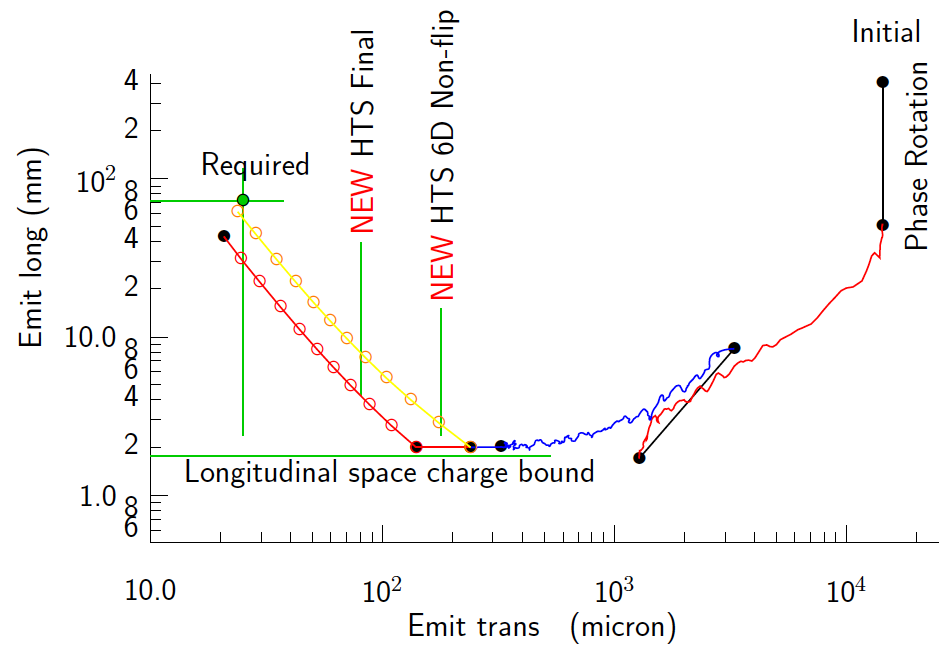 Some components beyond state-of-art:
Very high field HTS solenoids (30-40 T)
High gradient RF cavities operating in multi-Tesla fields
R. Palmer
Emittance Reductionvia Ionization Coolingfor an Energy FrontierMuon Collider
The program is targeting critical magnet and cooling cell demonstrations on the 3-5 year timescale!
3
Muon Accelerator Program - HTS Workshop Welcome
May 30, 2012
Muon Collider Magnet Needs
Accelerator systems for a muon collider require magnets beyond the current state of the art
Very high fields
Operation in high radiation environments
Very high current densities 
Good mechanical stability of conductor
High Temperature Superconductors can meet these needs – but their development requires support!
4
Muon Accelerator Program - HTS Workshop Welcome
May 30, 2012
Recent MAP-related HTS Efforts
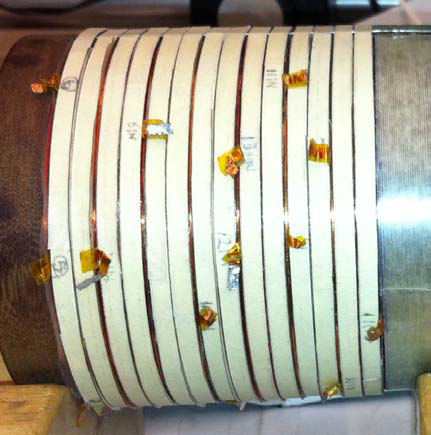 Progress towards a demonstration of a final stage cooling solenoid:
Demonstrated 15+ T (16+ T on coil)
~25 mm insert HTS solenoid 
BNL/PBL YBCO Design
Highest field ever in HTS-only solenoid (by ~1.5×)
Preparing for a test with HTS insert in NC solenoid at NHFML a >30 T
BSCCO-2212 Cable - 
Transport measurements show that FNAL cable attains 105% Jc of that of the single-strand
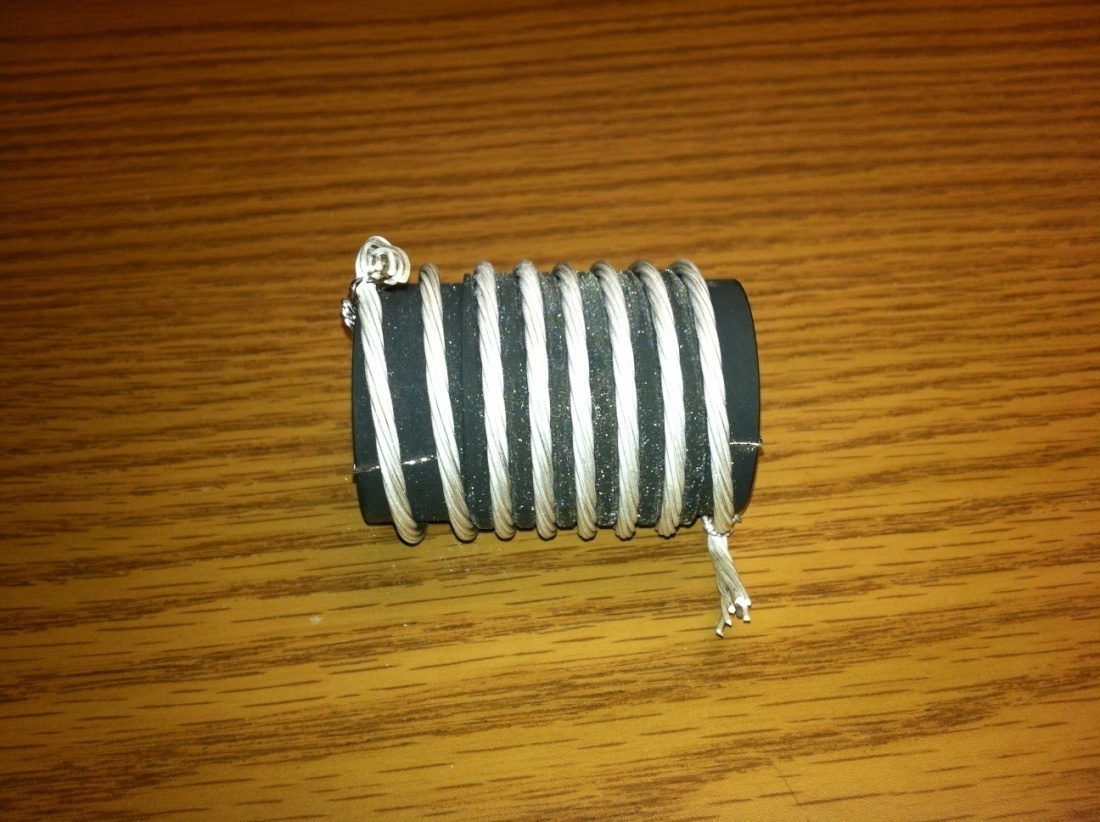 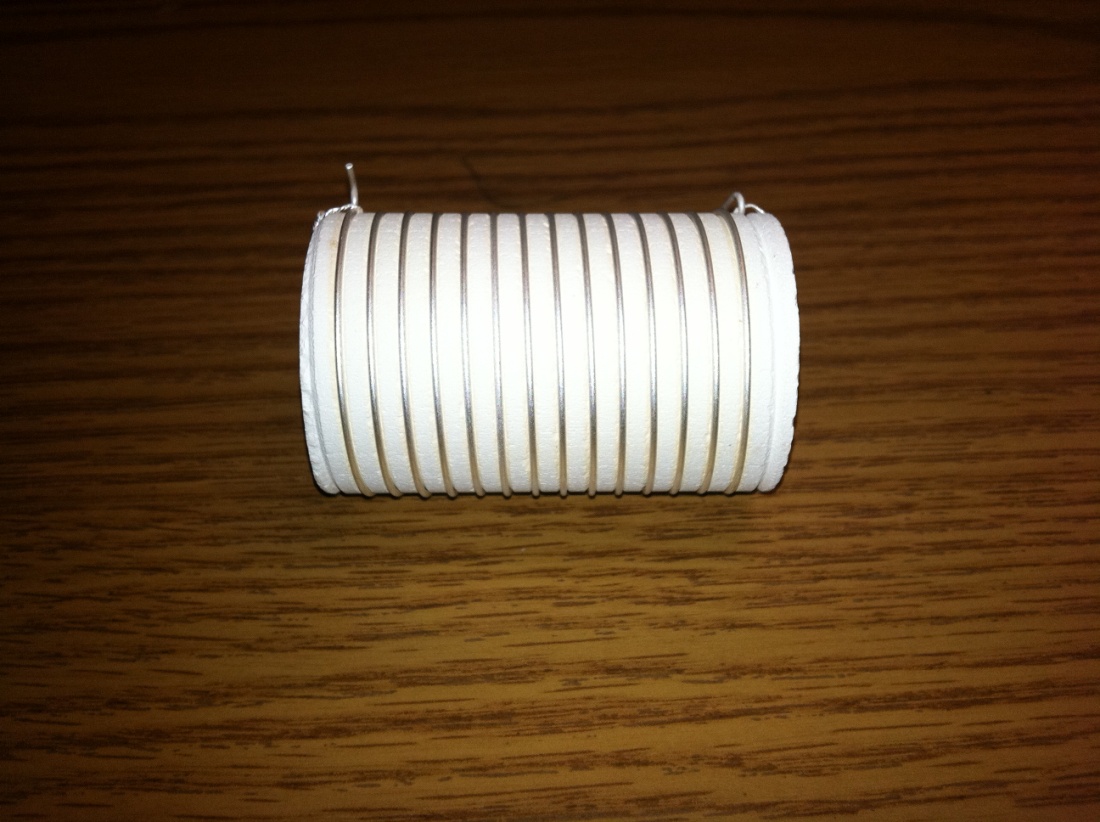 Multi-strand cable utilizing  chemically compatible alloy and oxide layer to minimize cracks
5
Muon Accelerator Program - HTS Workshop Welcome
May 30, 2012
Goals and Structure I
Goals
Identify the critical path R&D issues that will impact our ability to carry out critical feasibility demonstrations on the 3-5 year 
Assess how we can best direct constrained resources to facilitate the critical path R&D
At the same time, assess what needs to be done for the long-term needs for the entire program (and for HEP needs more generally)
a Provide inputs to our program planning

Talks
For this very compact workshop, we need to target the critical R&D issues
	a We need to know what does and doesn’t work
While there has been a great deal of excellent R&D over the last several years, we need your help to stay focused primarily on the items that can determine our path forward.
Please try to stay within your allotted times…
6
Muon Accelerator Program - HTS Workshop Welcome
May 30, 2012
Goals and Structure II
Discussions
30 minutes at the conclusion of each session
Will attempt to sum up our conclusions for each conductor at the end of the talks tomorrow morning
R&D Tasks and Priorities
Resources required
Risk factors
Advisory Panel
Tasked with looking at these issues from a programmatic view
Will provide an evaluation specifically directed at MAP needs for the next 2-3 years and beyond
Particularly in the contextof MAP 3-5 year needs
7
Muon Accelerator Program - HTS Workshop Welcome
May 30, 2012
Some Practical Issues
Please upload your talks to the Indico site or put on the USB sticks that Tengming and Vito are passing around
Any questions about arrangements, just find
Tengming
Vito
Elaine
Myself
8
Muon Accelerator Program - HTS Workshop Welcome
May 30, 2012